Estimating nutrient loads and other interesting news
Theron Miller, PhD
Wasatch Front Water Quality Council
Utah Lake Workshop
March 30, 2017
CUP/DWQ Sampling Sites, 2009 -2013
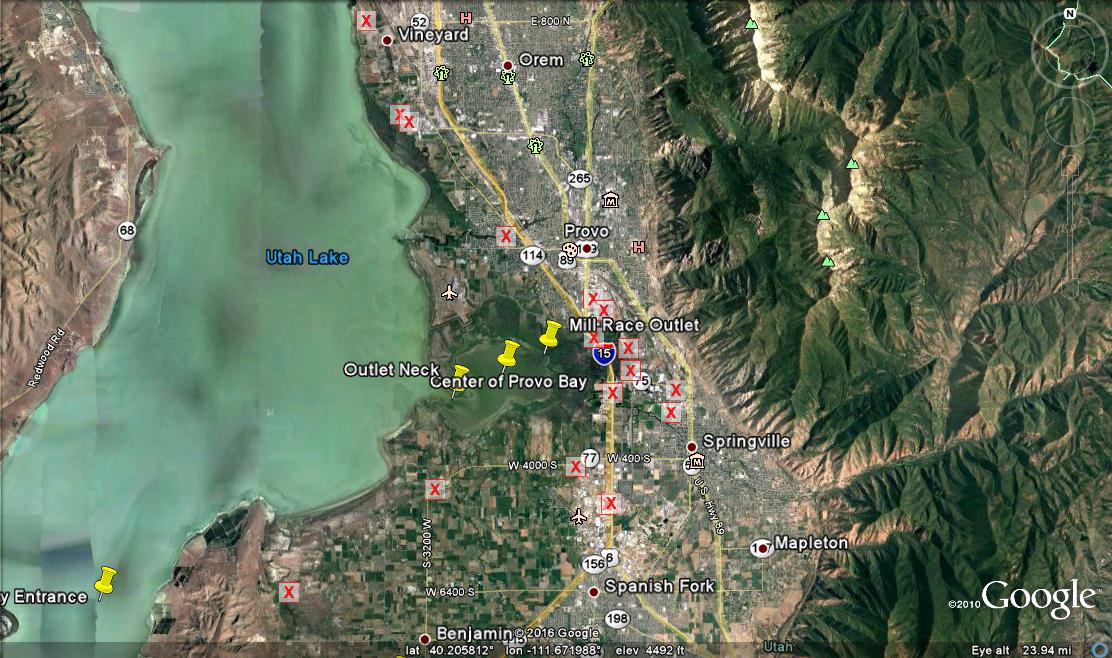 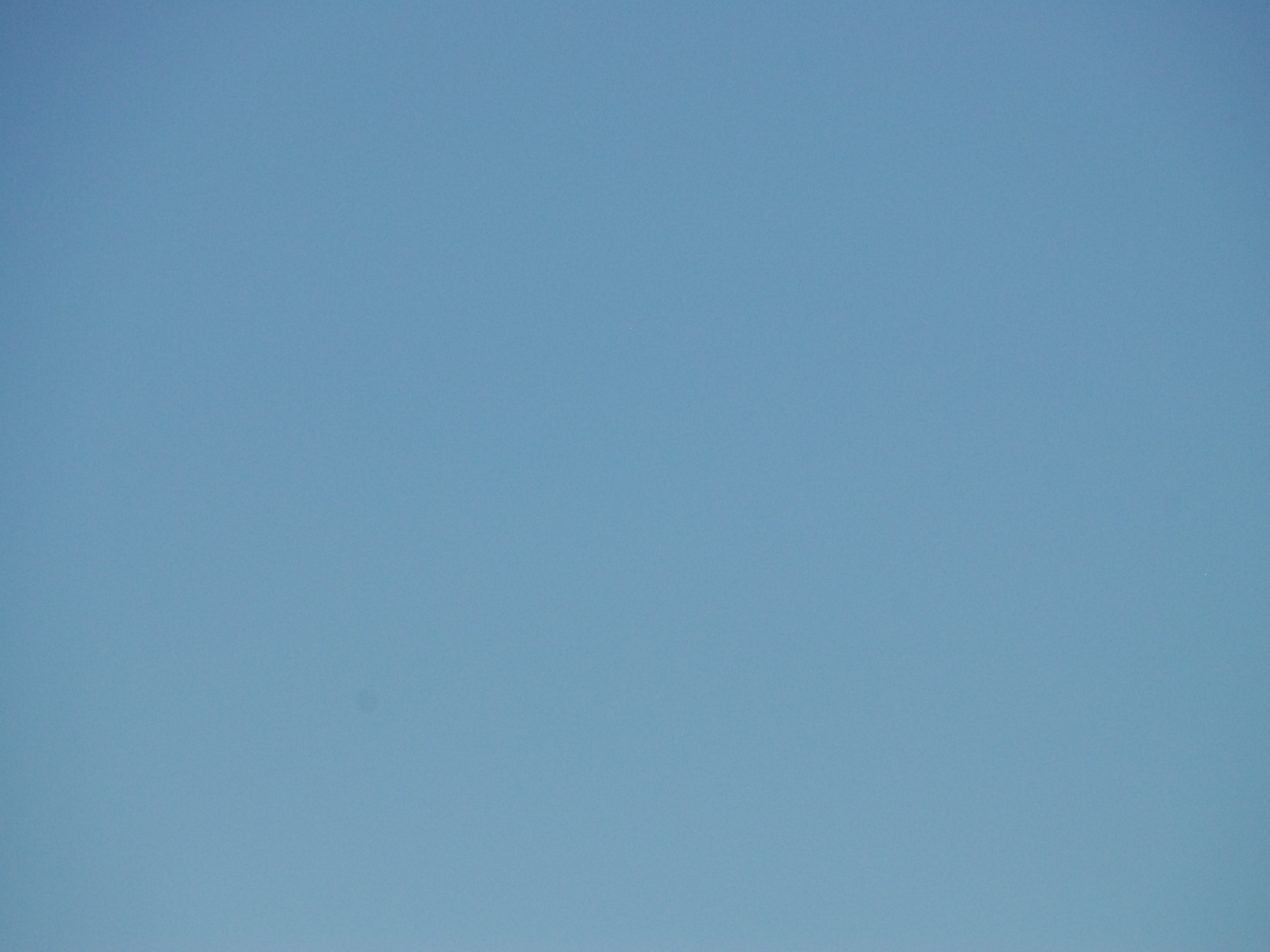 Tracking Nutrients Across Provo Bay
Phosphate in Mill Race
P Uptake by Sediments
Phosphorus
 in Orem POTW Discharge and 
Outlet of Powell Slough (edge of Utah Lake)
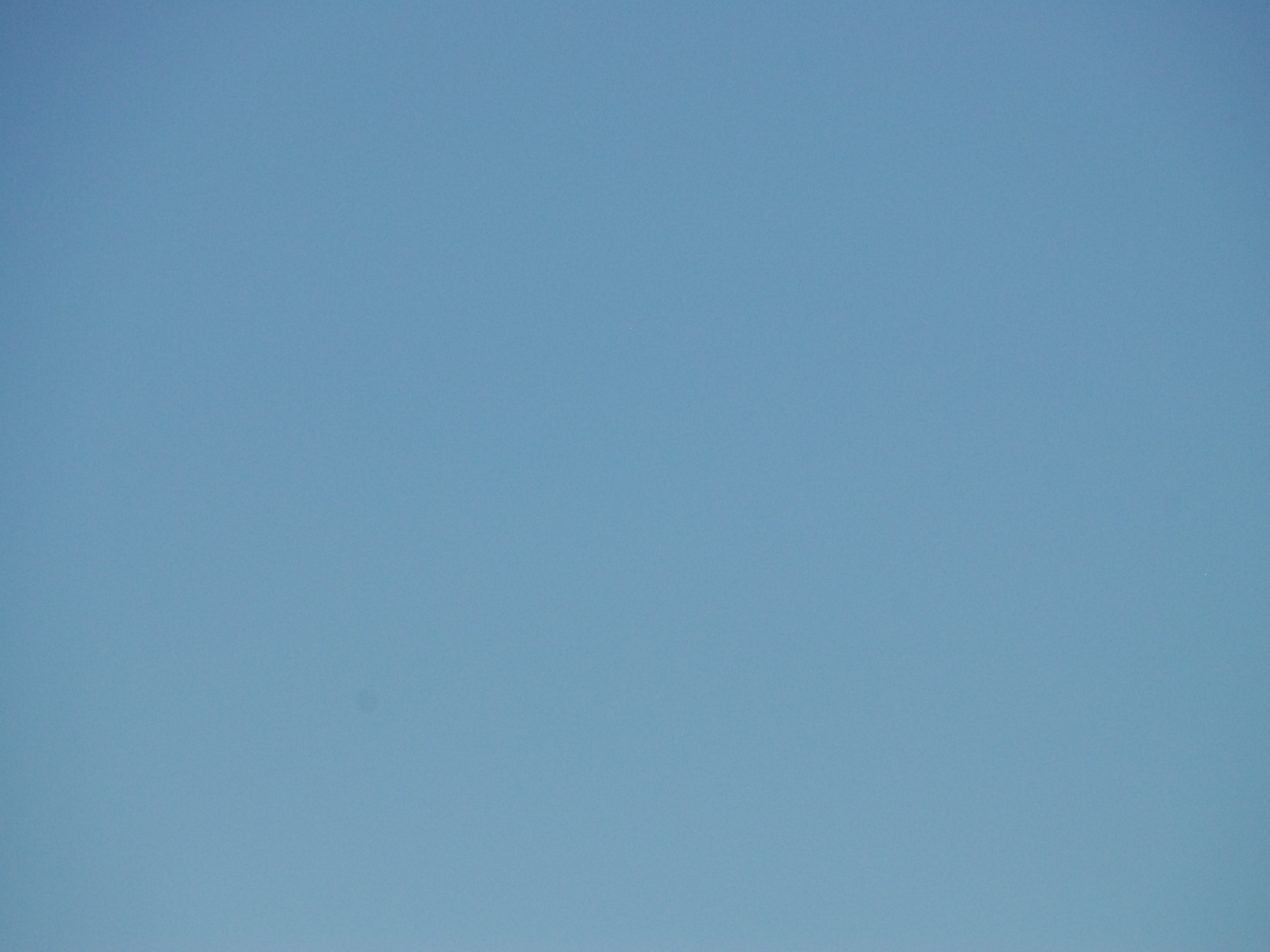 What is the best Nutrient Limitation Indicator?
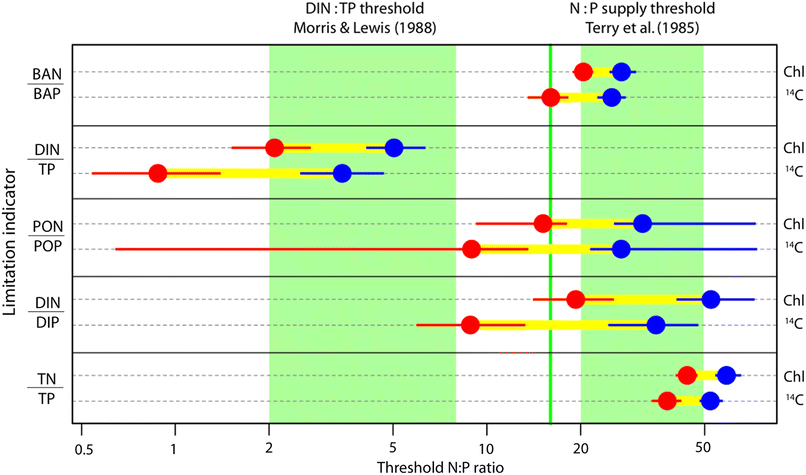 Ptacnik et al.  2010. Ecosystems: 13 (8)1201-1214
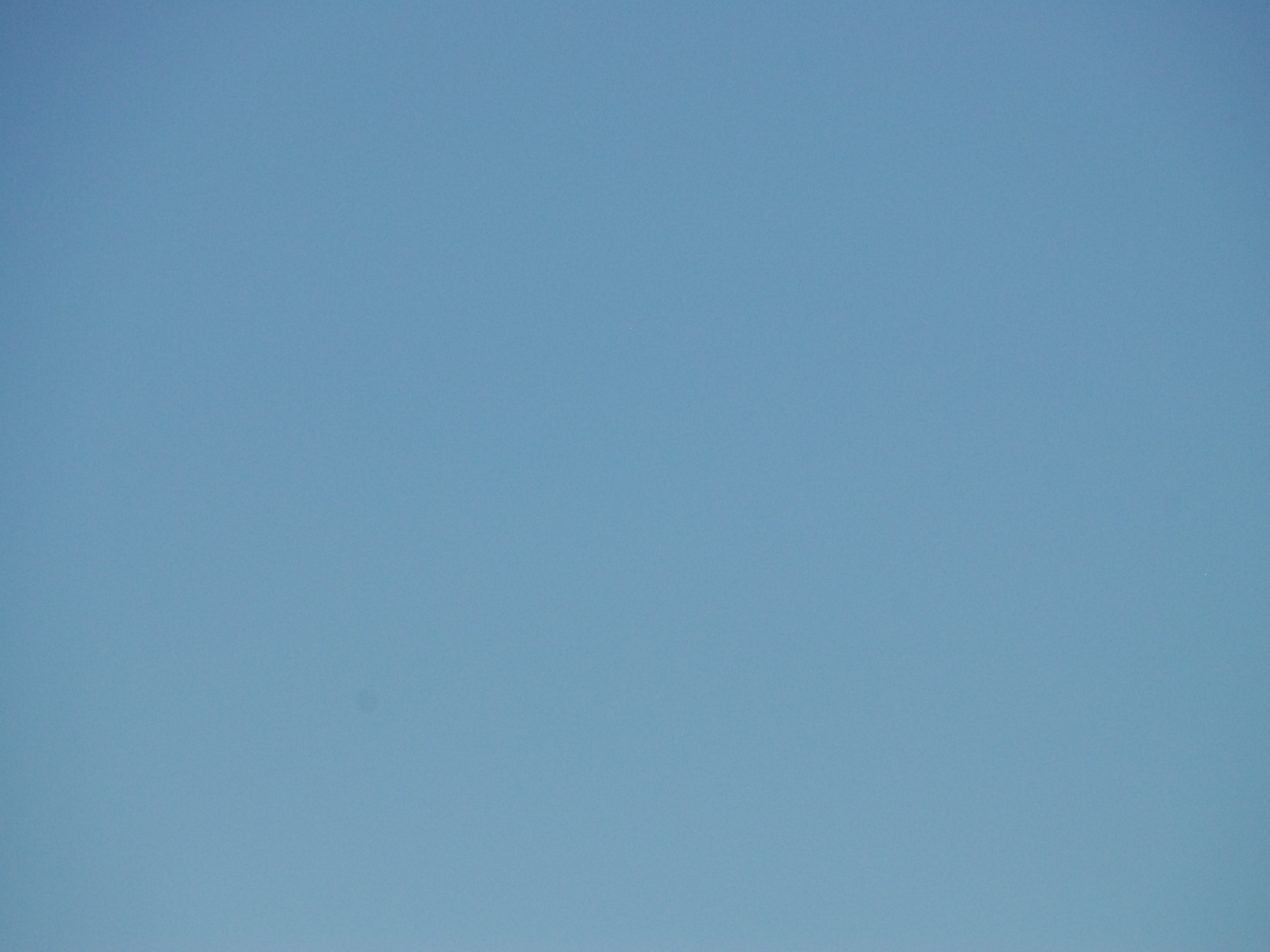 Nutrient Ratios During the 2016 Bloom
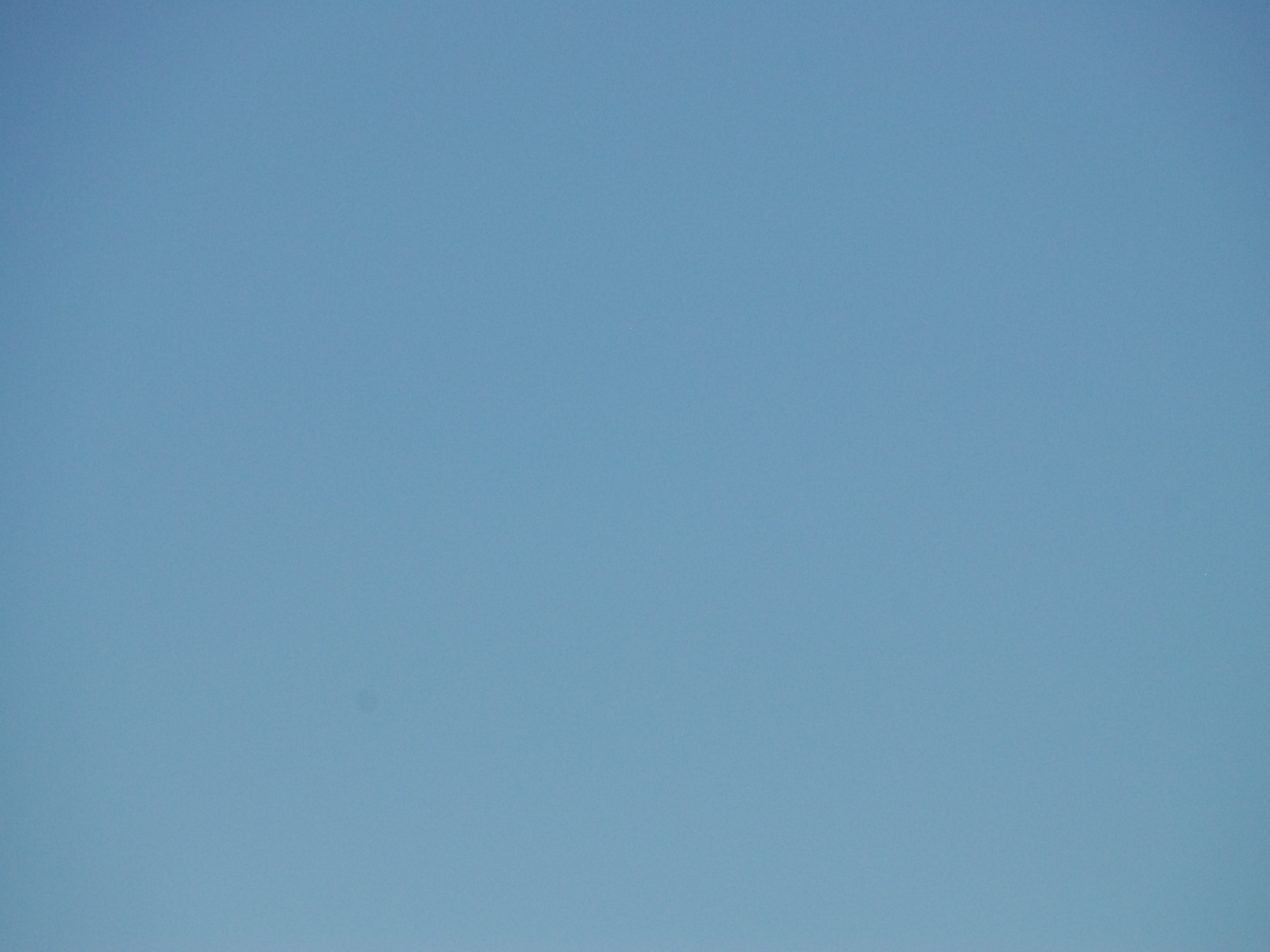 Atmospheric Deposition
(Early measurements in 2017)
(Approximately 0.15 mg/L in rain/snow)